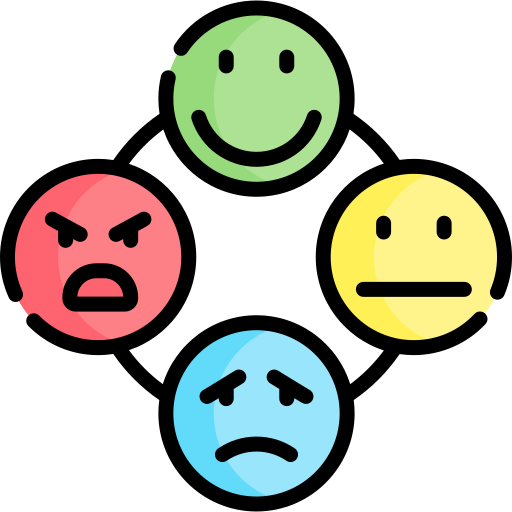 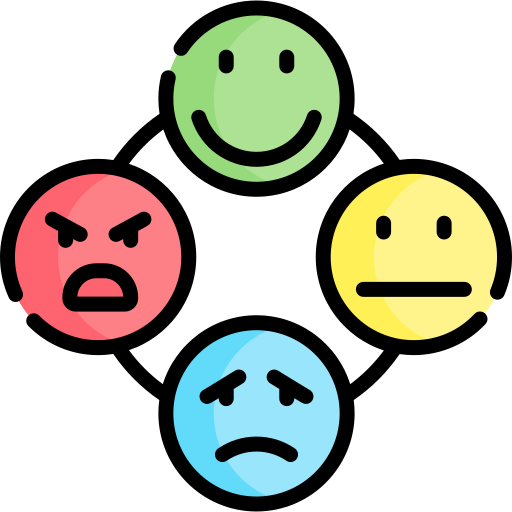 Che ti fa sentire…
Che ti fa sentire…
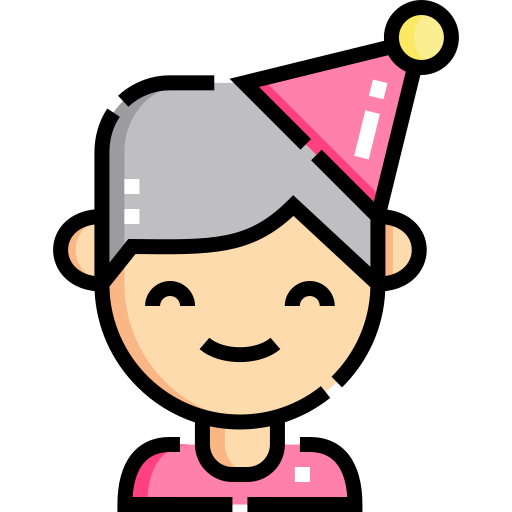 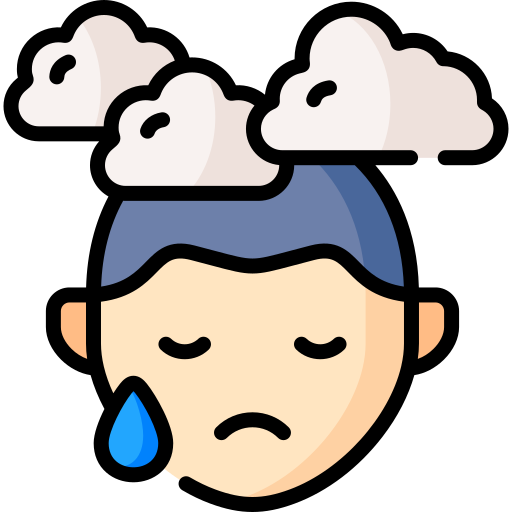 Che fai per…
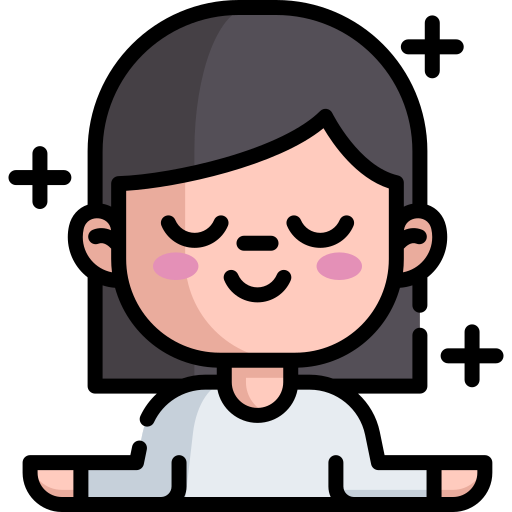 Una cosa che …
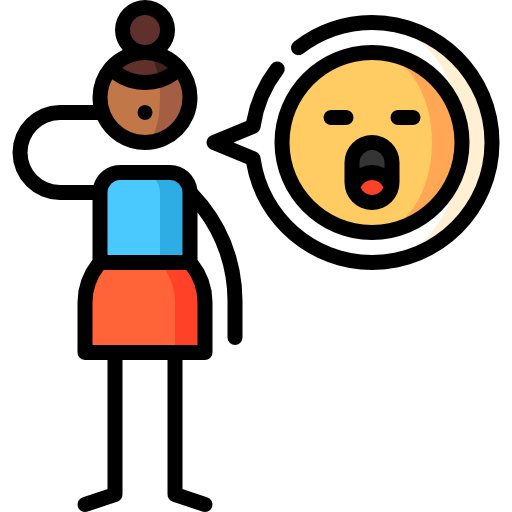 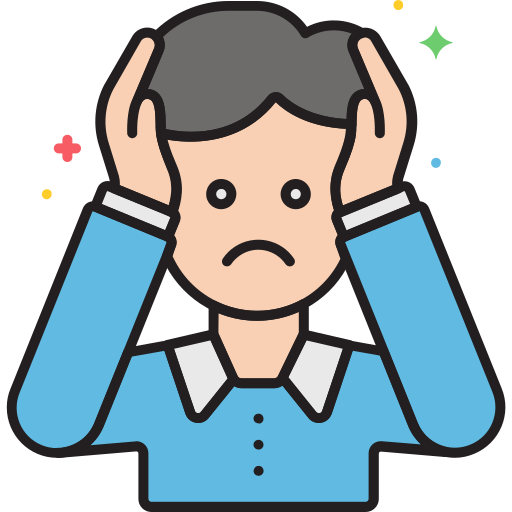 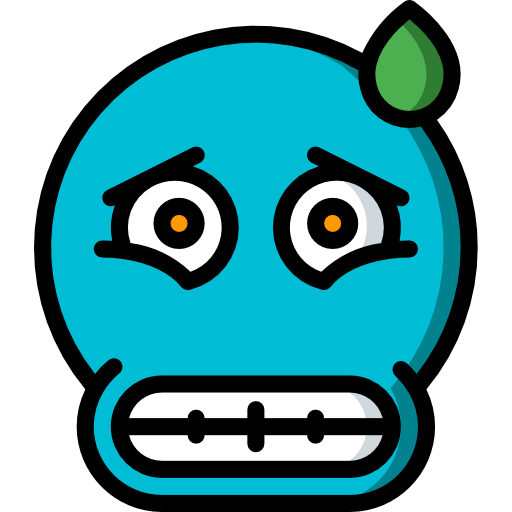 Che cose ti fannno
Che ti fa …
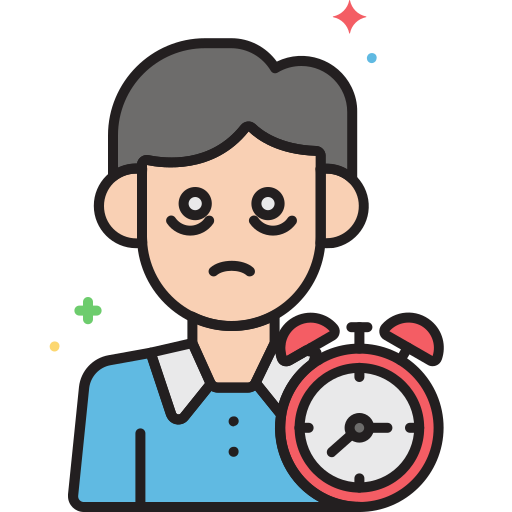 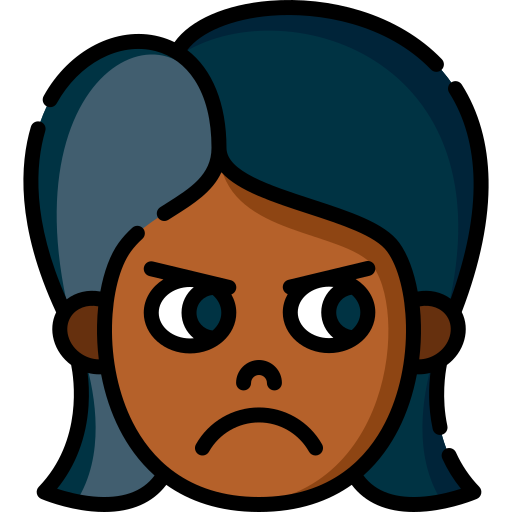 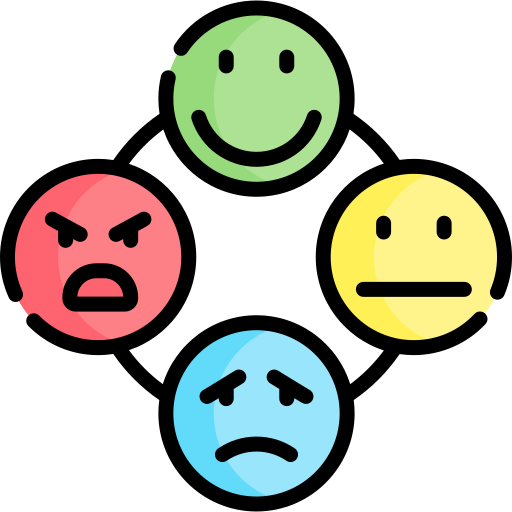 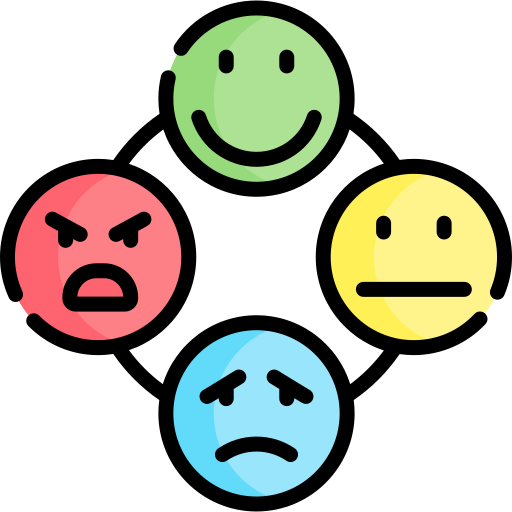 Cosa ti fa …
Cosa fai quando…